Любимые места моего поселка
Зыряева Мария
Класс 6б
МБОУ СОШ №11
Гора Зеленая.  Ее каждую зиму посещает множество гостей, чтобы покататься на лыжах и сноубордах. Первая гостиница была построена под горой, название -«Кирпичка», в 1993 году. В настоящее время там находится гостиница «Мустаг». Первая гостиница вмещала 70 человек.
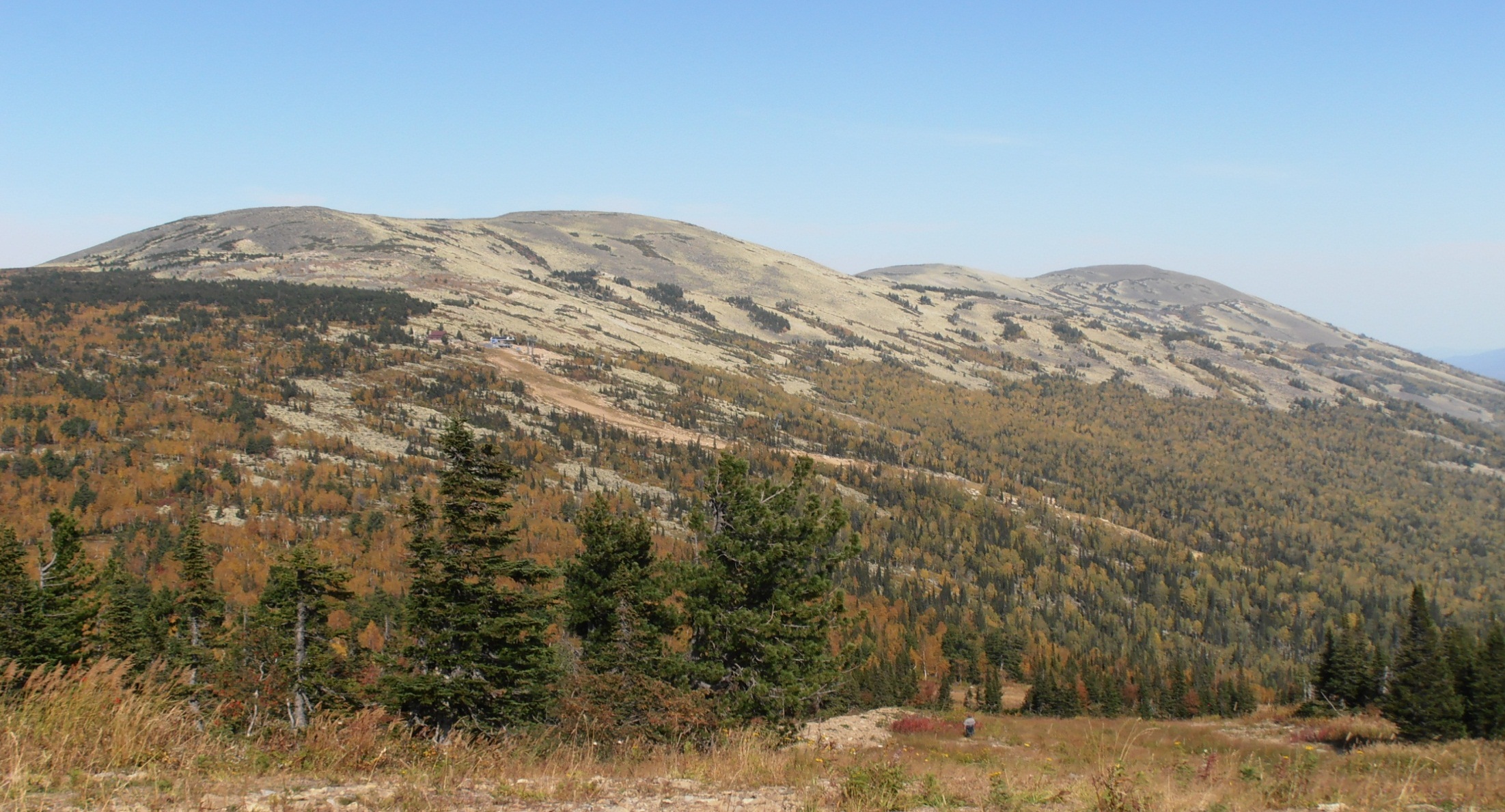 Центр досуга посещают жители поселка и гости для просмотра фильмов. Он был построен в 1965 году.
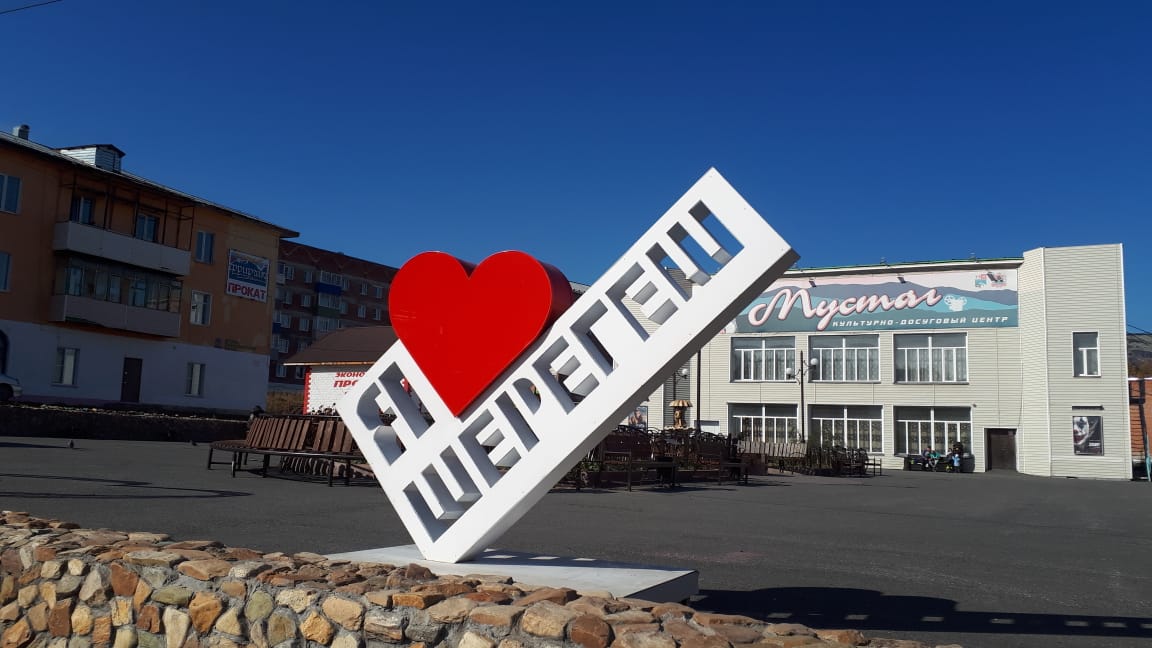 Детская площадка. Ее посещают дети для радостного проведения времени.
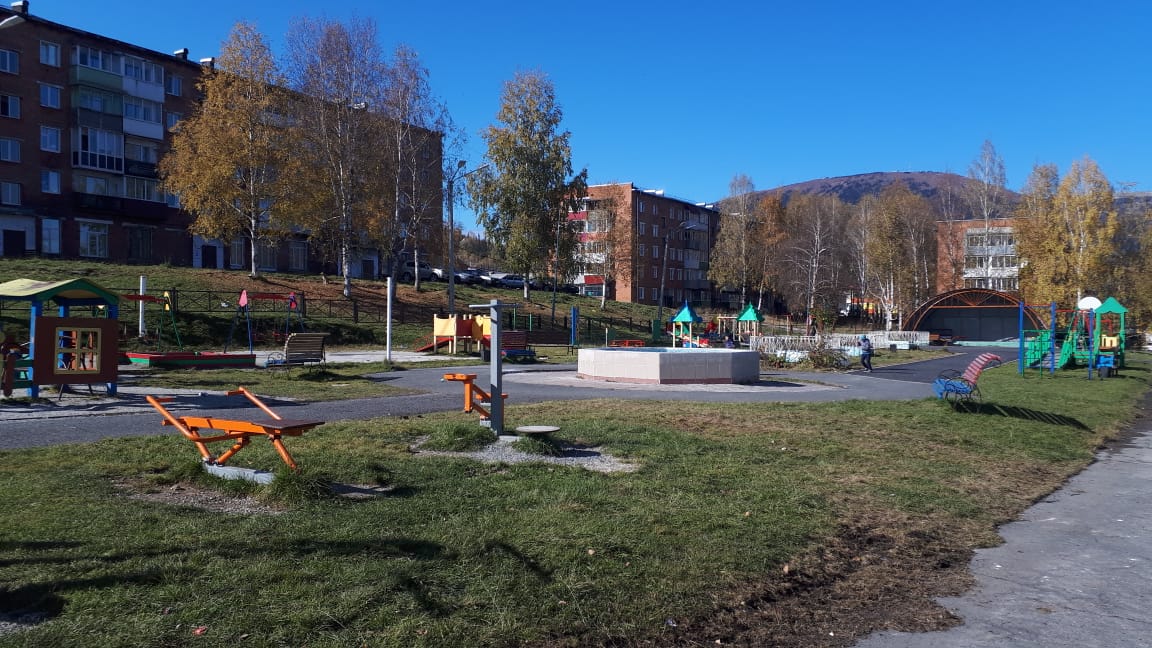 Ул.Советская-  одна из главных улиц поселка.
Памятник первооткрывателям железной руды поставлен в честь месторождения железной руды.
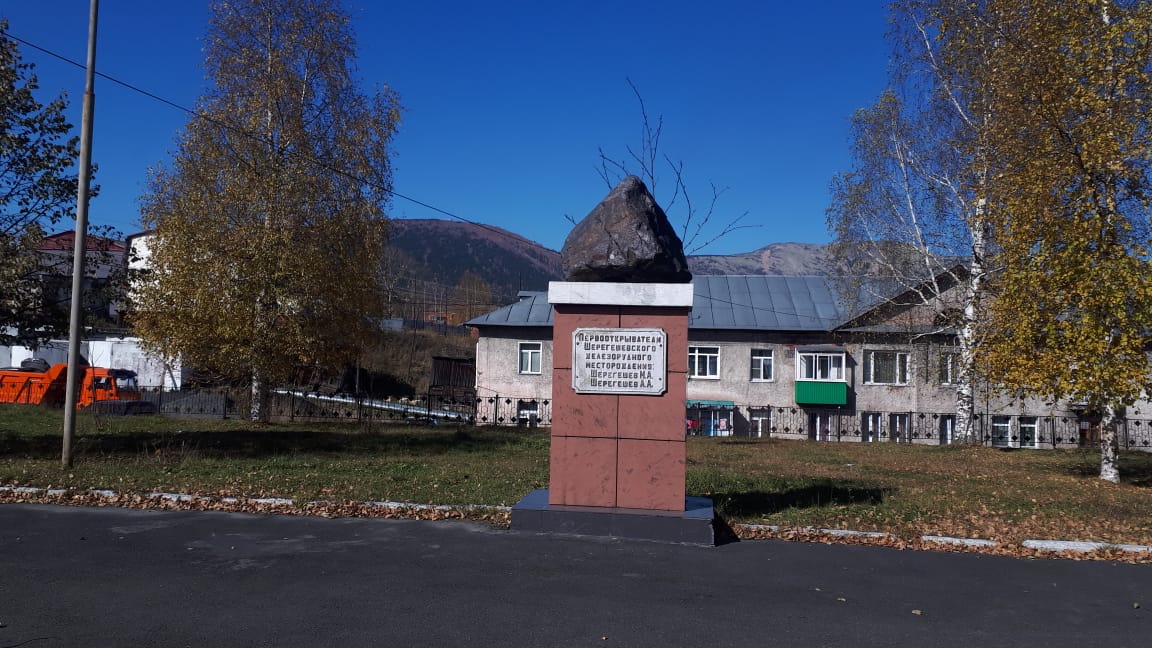 Обелиск поставлен в честь воинов, погибших  1941-1945 годы.
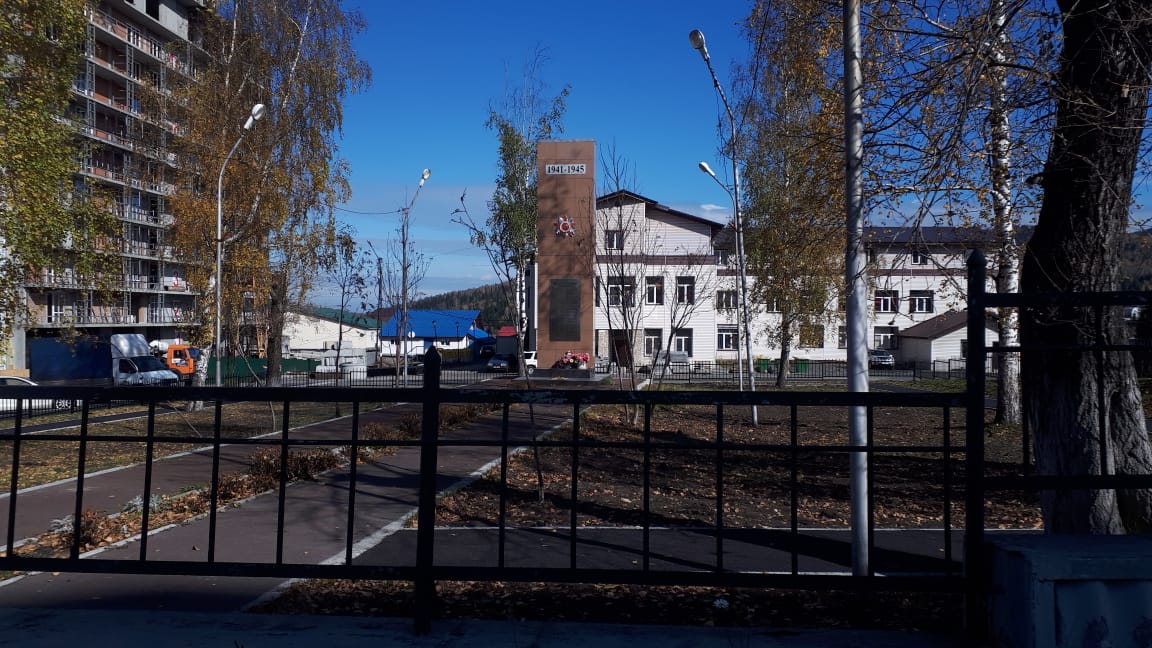 Центр детского творчества посещают дети для дополнительных занятий творчеством, спортом и многим другим. Он был построен в 1976 году.
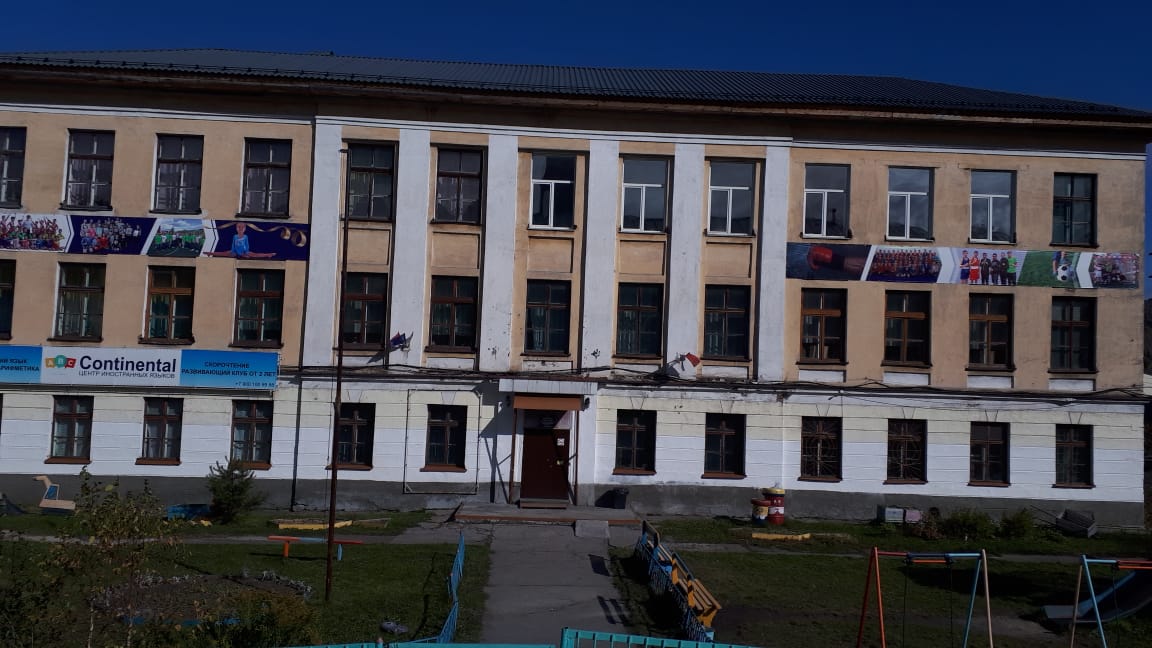 Школьный стадион построен в 2018 году, для занятий спортом.
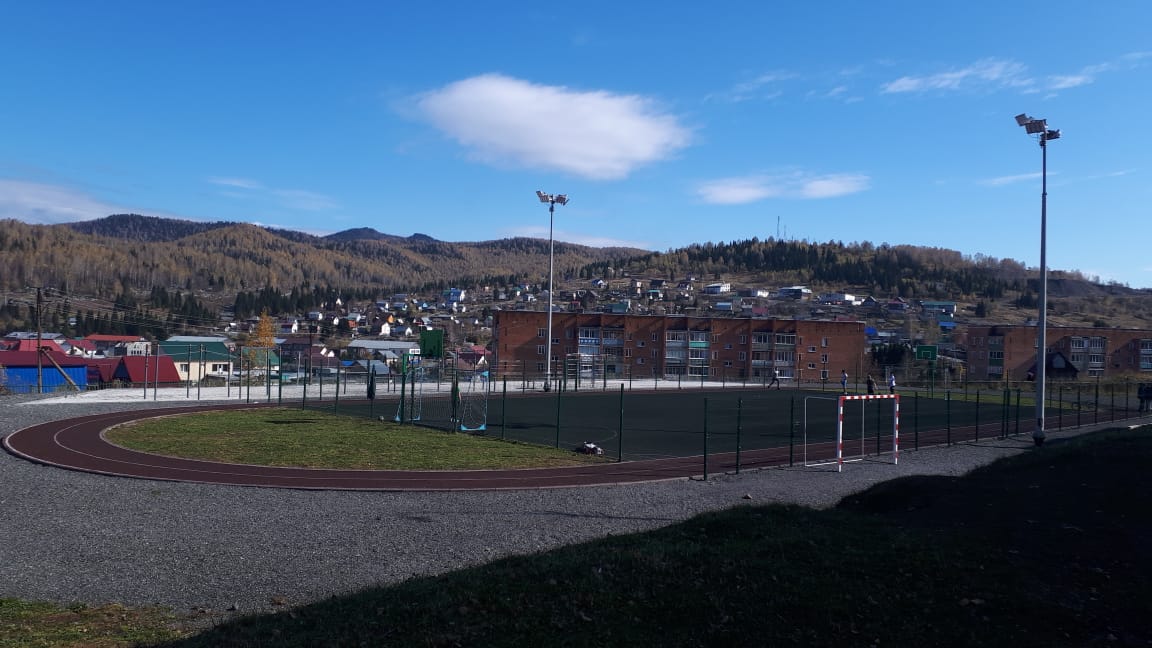 Копер и клетьевой ствол - связаны с шахтой.
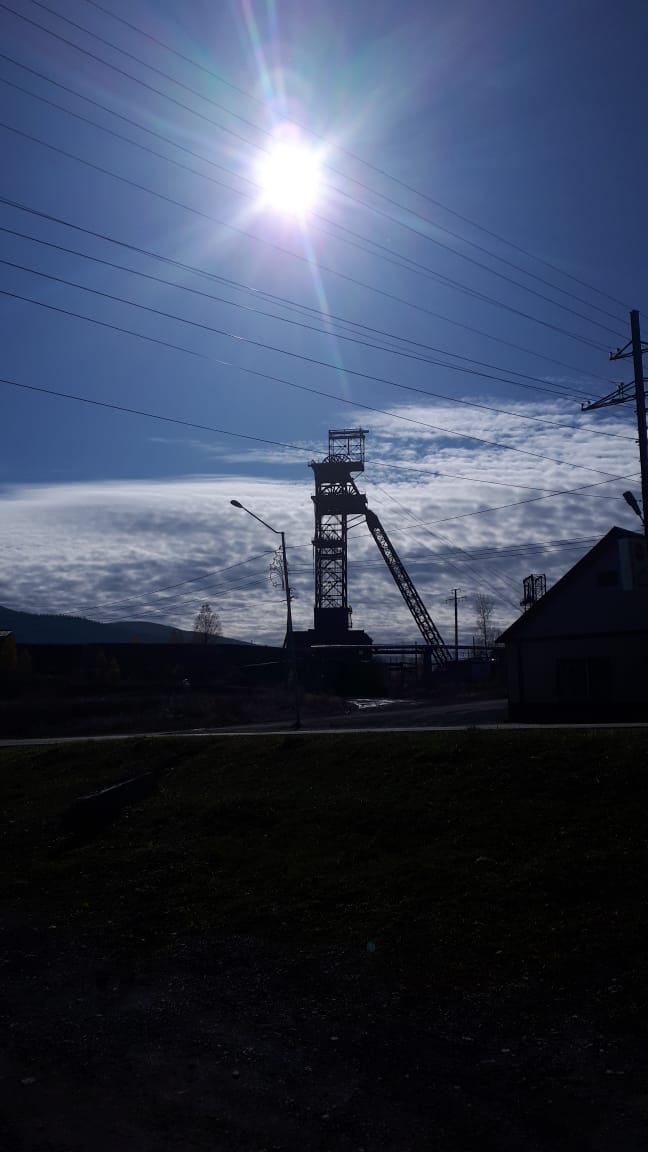 Каток. На нем зимой  катаются на коньках, а летом играют в футбол.
Фонтан - построен в честь дня поселка в 2017 году.
Спасибо за просмотр!